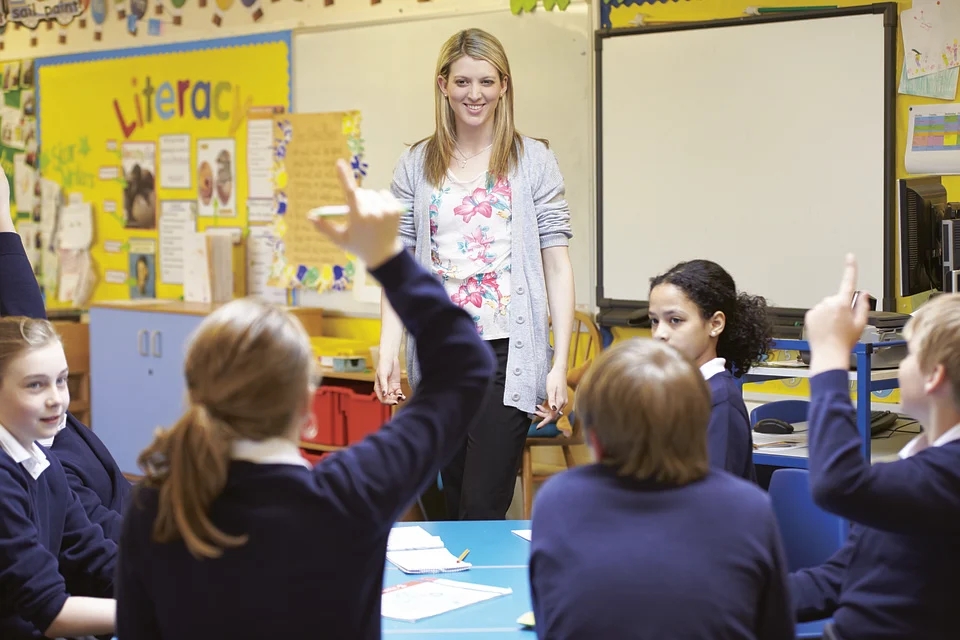 人教版小学数学四年级上册
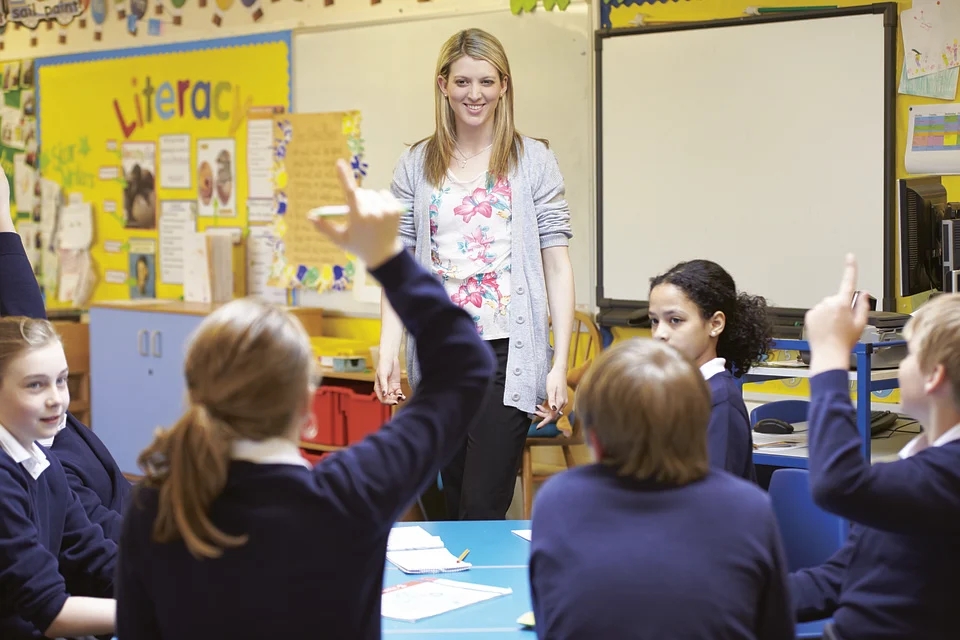 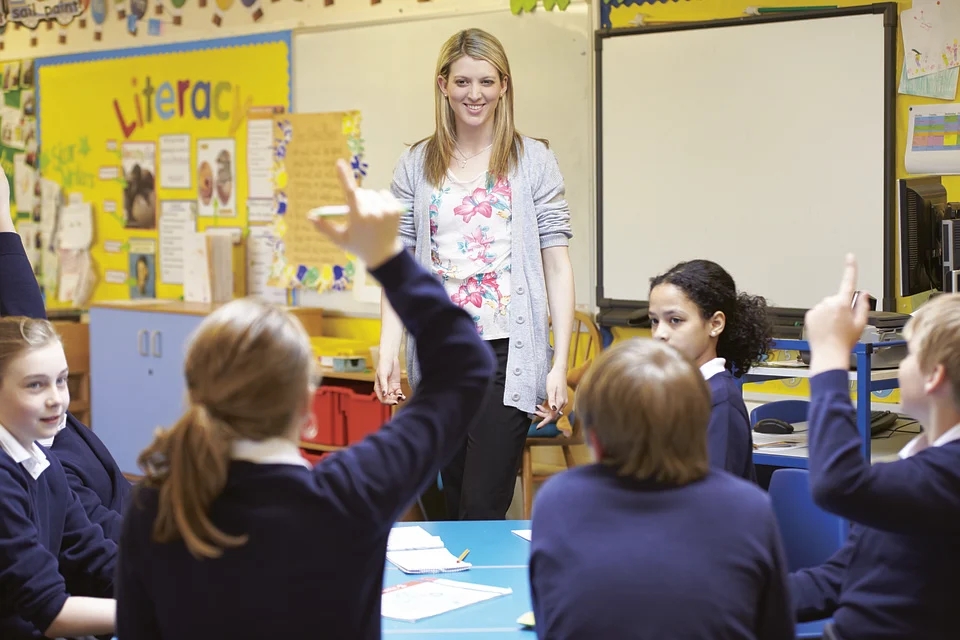 6.2.5商的变化规律
MENTAL HEALTH COUNSELING PPT
第六单元   除数是两位数的除法
讲解人：PPT818  时间：20XX
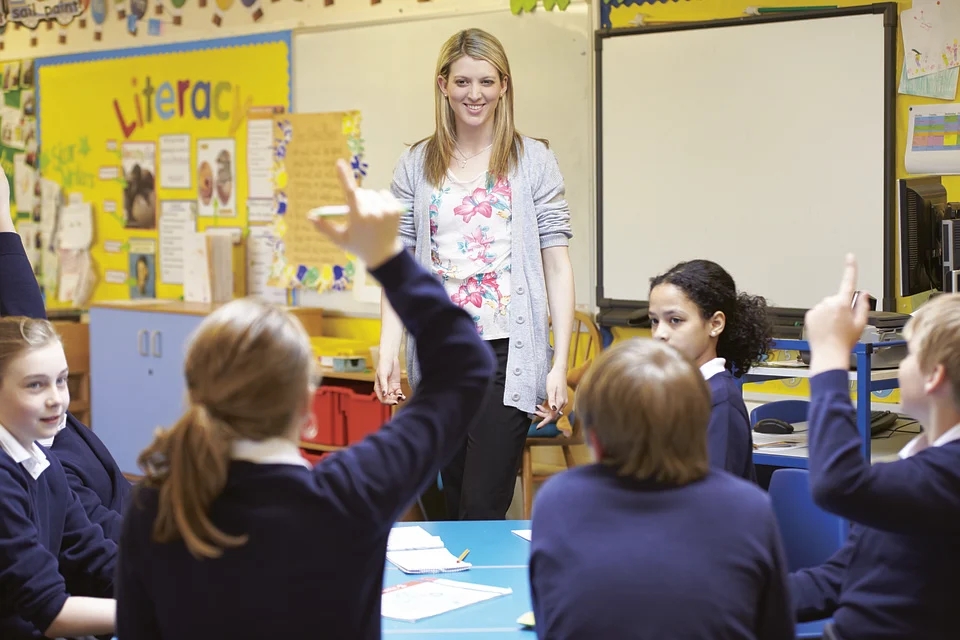 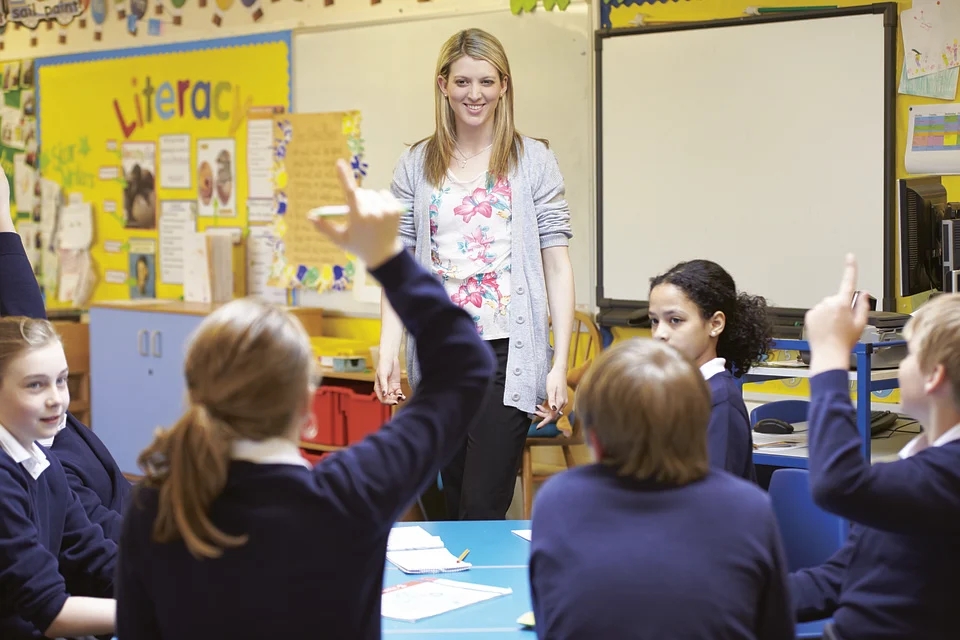 一、新课导入
教材P87页例8
计算下面两组题，你能发现什么？
16
2
＝
160
÷8＝
200÷
20
320
40
（1）
（2）
100
2
20
10
40
5
二、探索新知
教材P87页例8
16
2
（1）
×10
×10
160
20
÷8＝
320
×2
×2
40
除数不变
被除数乘10
商也乘10
除数不变
商也乘2
被除数乘2
除数不变，被除数乘几，商就乘几。
二、探索新知
教材P87页例8
（1）
16
2
÷10
÷10
160
20
÷8＝
320
÷2
÷2
40
除数不变
商也除以2
被除数除以2
除数不变
被除数除以10
商也除以10
除数不变，被除数除几，商就除几。
二、探索新知
教材P87页例8
除数不变，被除数乘几，商就乘几。
除数不变，被除数乘几或除以几，商也乘几或除以几。
除数不变，被除数除几，商就除几。
二、探索新知
教材P87页例8
2
100
（2）
÷10
×10
＝
20
200÷
10
40
÷2
×2
5
除数乘10
被除数不变
商反而除以10
除数乘2
被除数不变
商反而除以2
被除数不变，除数乘几，商反而除以几。
二、探索新知
教材P87页例8
100
2
（2）
÷10
×10
＝
20
200÷
10
40
÷2
×2
5
除数除以2
被除数不变
商反而乘2
除数除以10
被除数不变
商反而乘10
被除数不变，除数除以几，商反而乘几。
二、探索新知
教材P87页例8
被除数不变，除数乘几，商反而除以几。
被除数不变，除数乘几或除以几（零除外），商就除以几或乘几。
被除数不变，除数除以几，商反而乘几。
二、探索新知
教材P87页例8
计算并观察下面的题。
（3）
2
从上往下观察
×10
×10
2
×100
×100
＝______
2
6
÷
3
＝______
60
30
÷
2
＝______
÷
600
300
商不变
＝______
除数也乘10
6000
3000
÷
被除数乘10
商不变
除数也乘100
被除数乘100
二、探索新知
教材P87页例8
（3）
计算并观察下面的题。
2
×10
×10
从上往下观察
2
×100
×100
＝______
6
÷
3
2
＝______
60
30
÷
2
＝______
÷
600
300
＝______
6000
3000
÷
被除数和除数都乘一个相同的数，商不变。
二、探索新知
教材P87页例8
（3）
计算并观察下面的题。
2
从下往上观察
÷100
÷100
2
＝______
6
÷
3
2
÷10
÷10
＝______
60
30
÷
2
＝______
÷
600
300
商不变
被除数除以10
除数也除以10
＝______
6000
3000
÷
商不变
被除数除以100
除数也除以100
二、探索新知
教材P87页例8
计算并观察下面的题。
（3）
2
从下往上观察
÷100
÷100
2
＝______
6
÷
3
2
÷10
÷10
＝______
60
30
÷
2
＝______
÷
600
300
＝______
6000
3000
÷
被除数和除数都除以一个相同的数，商不变。
二、探索新知
教材P87页例8
被除数和除数都乘一个相同的数，商不变。
被除数和除数都乘或除以一个相同的数（零除外），商不变。
被除数和除数都除以一个相同的数，商不变。
同乘或同除以的这个数不能是0哦！
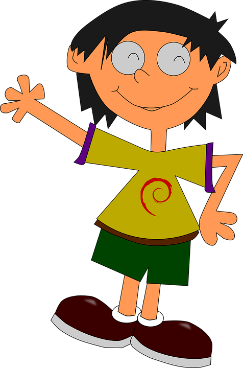 二、探索新知
教材P87页例8
你能举例证明这些规律吗？
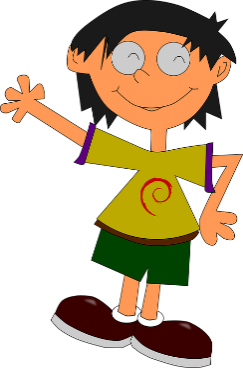 二、探索新知
教材P87页例8
除数不变，被除数乘几或除以几，商也乘几或除以几。
200          ÷ 4 ＝            50
÷5
×5
÷5
×5
40           ÷ 4 ＝            10
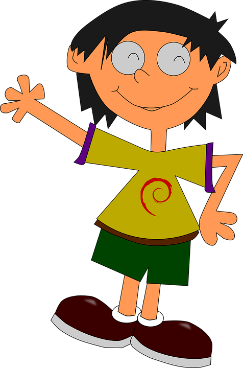 除数不变，被除数除以5，商也除以5。
除数不变，被除数乘5，商也乘5。
二、探索新知
教材P87页例8
被除数不变，除数乘几或除以几（零除外），商就除以几或乘几。
180÷          90          ＝              2
÷30
×30
×30
÷30
180÷           3           ＝             60
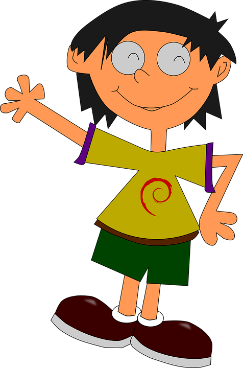 被除数不变，除数乘30，商反而除以30。
被除数不变，除数除以30，商反而乘30。
二、探索新知
教材P87页例8
被除数和除数都乘或除以一个相同的数（零除外），商不变。
20          ÷          10       ＝ 2
÷7
×7
÷7
×7
140         ÷          70       ＝ 2
被除数和除数都除以7，商不变。
被除数和除数都乘7，商不变。
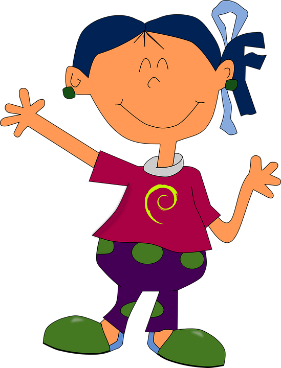 三、基础练习
1.根据每组中第一题的商，写出下面两题的商。
90÷5=18  		
90÷10=
90÷15=
400÷4=100
200÷4= 
100÷4=
不变
×2
÷2
÷2
不变
÷2
9
50
×3
÷3
不变
÷2
÷2
6
25
不变
三、基础练习
2.填一填。
2
×
18÷2=（18×2 ） ÷（2                    ）
80÷16＝（80                      ）÷（16÷4）
÷
4
48÷12＝（48×3）÷（12                    ）
3
×
三、基础练习
教材P87页
3.根据每组题中第1题的商，写出下面两题的商。
72÷9＝8 
720÷90＝
7200÷900＝
36÷3＝12 
360÷30＝
3600÷300＝
80÷4＝20 
800÷40＝
8000÷400＝
×10
×10
商不变
8
12
20
×10
×10
商不变
12
20
8
三、基础练习
A
4.下面（        ）里哪个算式的结果与48÷12的商相等。
A.（48÷4）÷（12÷4）
B.（48×5）÷（ 12÷5） 
C.（48×3）÷（ 12÷3）
D.（48÷4）÷（ 12÷3）
四、课堂小结
通过本节课的学习，你有什么收获？
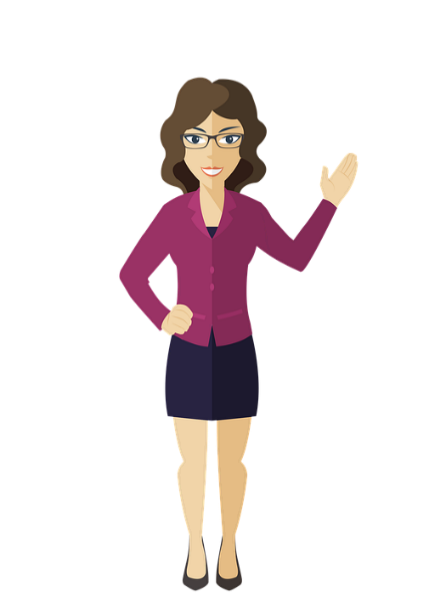 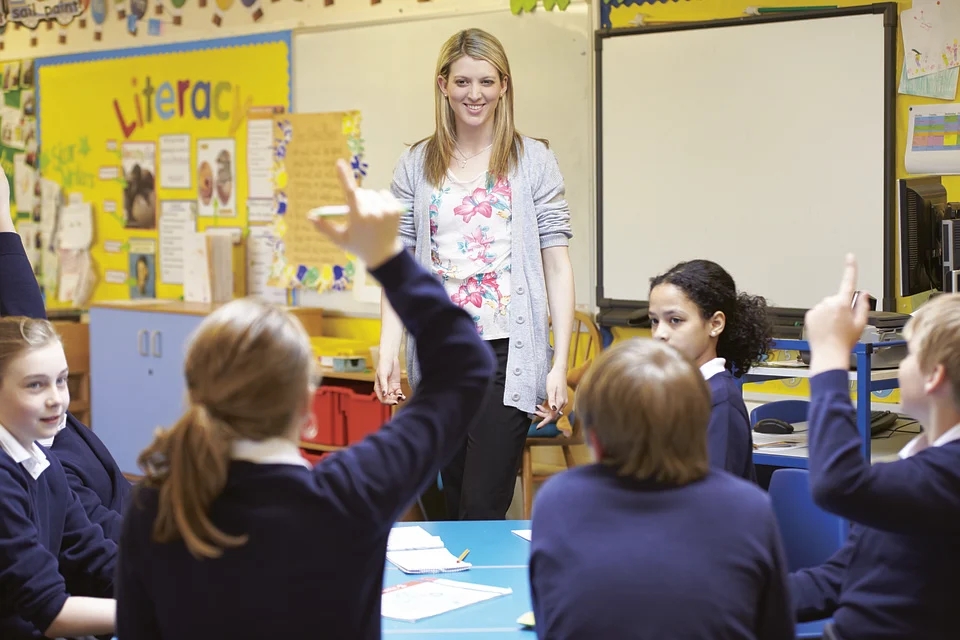 人教版小学数学四年级上册
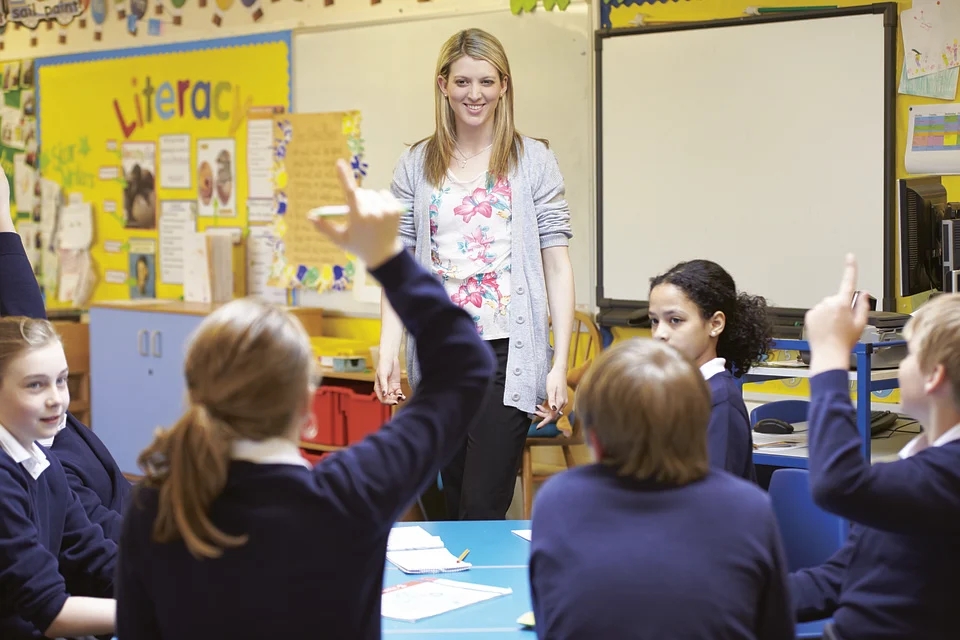 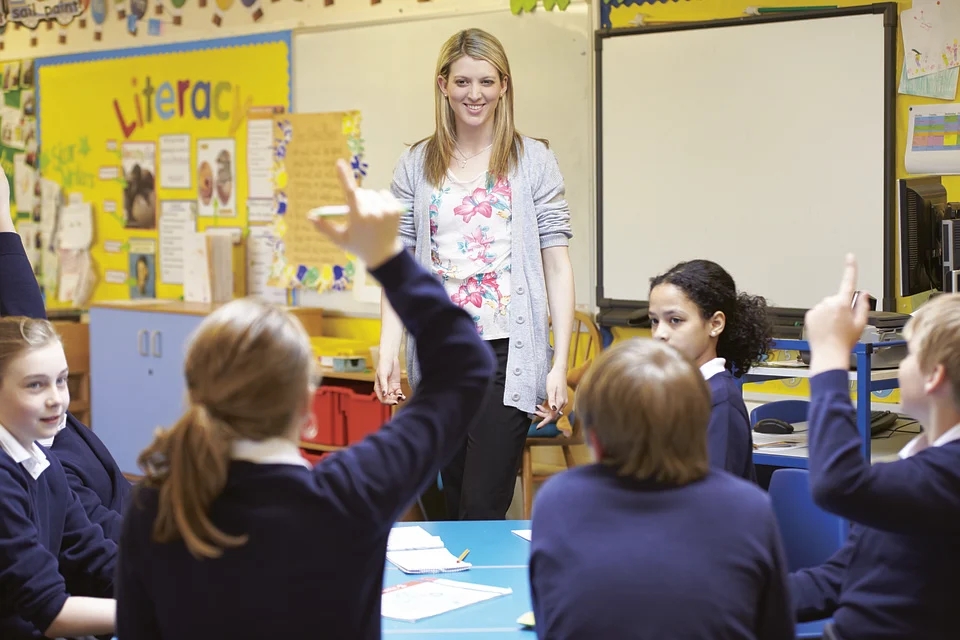 感谢你的聆听
MENTAL HEALTH COUNSELING PPT
第六单元   除数是两位数的除法
讲解人：PPT818  时间：20XX
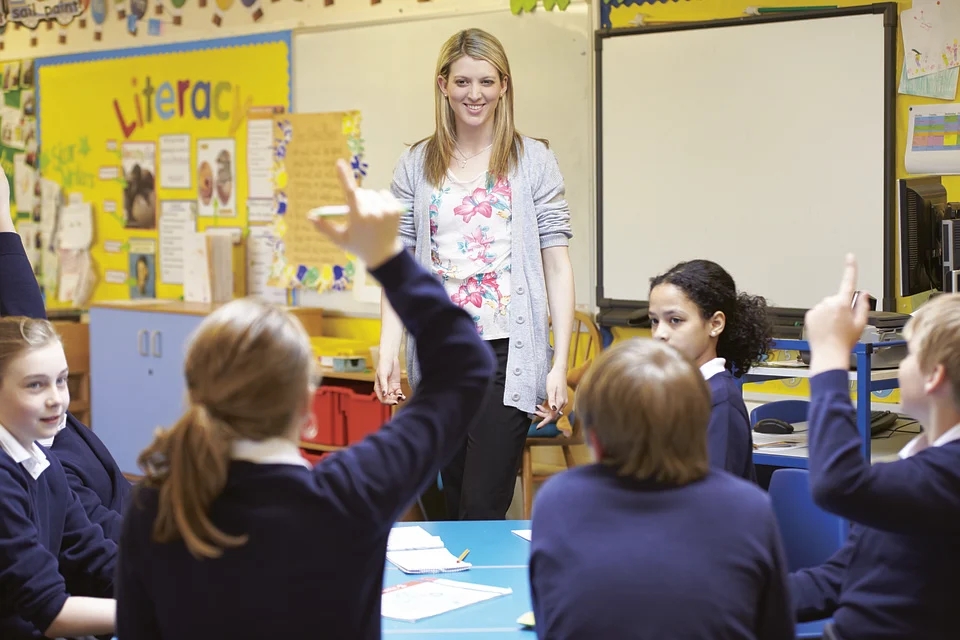 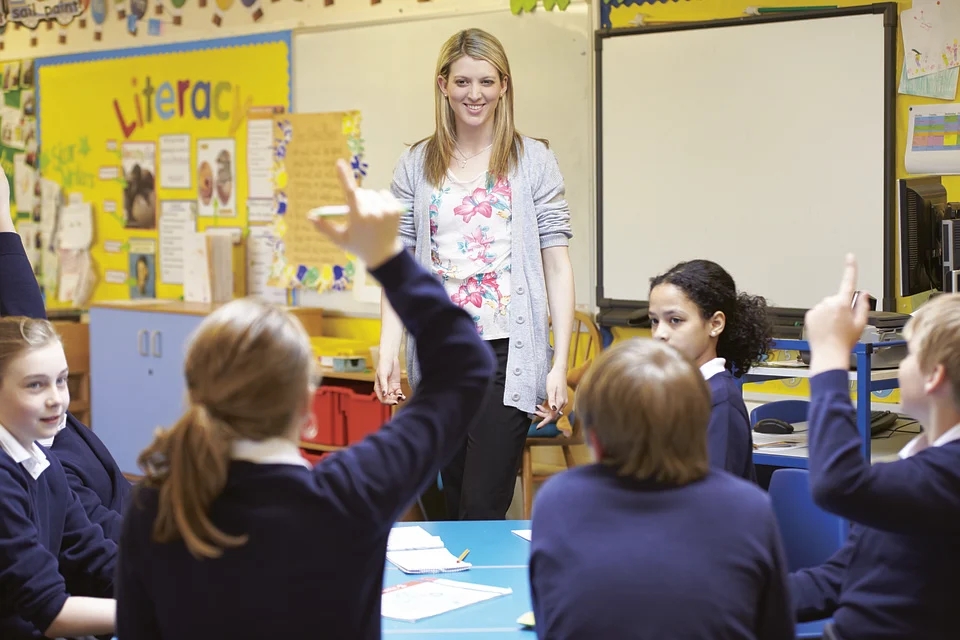